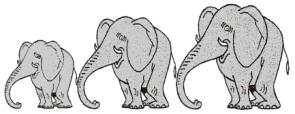 Mathématiques – Calcul
L’addition
 Addition de nombres entiers
Nous allons réviser ensemble comment poser une addition de nombres entiers.
Nous allons commencer par un premier calcul.
1 - Je pose l’opération en colonnes.
On commence par écrire le premier nombre.
23 458 + 5 974 =
2 3  4 5 8
1 - Je pose l’opération en colonnes.
On écrit ensuite le deuxième nombre en alignant les chiffres des unités.
23 458 + 5 974 =
2 3  4 5 8
4
Je place le 4 sous le 8.
1 - Je pose l’opération en colonnes.
Puis je place les autres chiffres (en alignant bien les chiffres dans les colonnes),
23 458 + 5 974 =
2 3  4 5 8
4
5  9 7
le plus
et la barre de résultat.
2 - J’effectue le calcul.
Je commence par additionner les chiffres des unités.
23 458 + 5 974 =
2 3  4 5 8
4
5  9 7
8 + 4 =
12
2 - J’effectue le calcul.
Attention à la retenue !
23 458 + 5 974 =
Je pose 2

et je retiens 1.
2 3  4 5 8
4
5  9 7
8 + 4 =
2
12
2 - J’effectue le calcul.
Je continue mon calcul :
23 458 + 5 974 =
j’additionne les chiffres des dizaines…

2 3  4 5 8
4
5  9 7
2
2 - J’effectue le calcul.
… sans oublier la retenue !
23 458 + 5 974 =

2 3  4 5 8
4
5  9 7
1 + 5 + 7 =
2
13
2 - J’effectue le calcul.
23 458 + 5 974 =
Je pose 3
et je retiens 1.


2 3  4 5 8
4
5  9 7
1 + 5 + 7 =
3
2
13
2 - J’effectue le calcul.
Je poursuis avec la colonne suivante.
23 458 + 5 974 =


2 3  4 5 8
4
5  9 7
1 + 4 + 9 =
3
2
14
2 - J’effectue le calcul.
23 458 + 5 974 =
Je pose 4
et je retiens 1.



2 3  4 5 8
4
5  9 7
1 + 4 + 9 =
4
3
2
14
2 - J’effectue le calcul.
Je passe à la colonne des unités de mille.
23 458 + 5 974 =



2 3  4 5 8
4
5  9 7
1 + 3 + 5 =
4
3
2
9
2 - J’effectue le calcul.
Je pose le 9.
23 458 + 5 974 =



2 3  4 5 8
4
5  9 7
1 + 3 + 5 =
4
9
3
2
9
2 - J’effectue le calcul.
Je termine par la dernière colonne.
23 458 + 5 974 =



2 3  4 5 8
4
5  9 7
2 + 0 =
4
9
3
2
2
2 - J’effectue le calcul.
Je pose le 2.
23 458 + 5 974 =



2 3  4 5 8
4
5  9 7
2 + 0 =
4
2
9
3
2
2
3 - Je vérifie mon opération.
Je relis le calcul, colonne par colonne, pour vérifier qu’il n’y ait pas d’erreur.
23 458 + 5 974 =



2 3  4 5 8
4
5  9 7
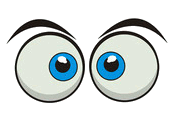 4
2
9
3
2
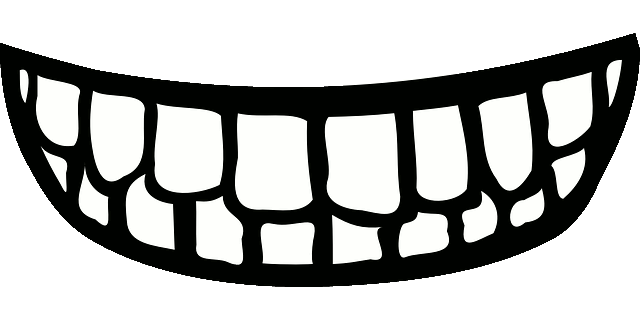 3 - Je vérifie mon opération.
Tout va bien !
23 458 + 5 974 =
29 432



2 3  4 5 8
4
5  9 7
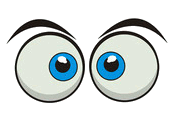 4
2
9
3
2
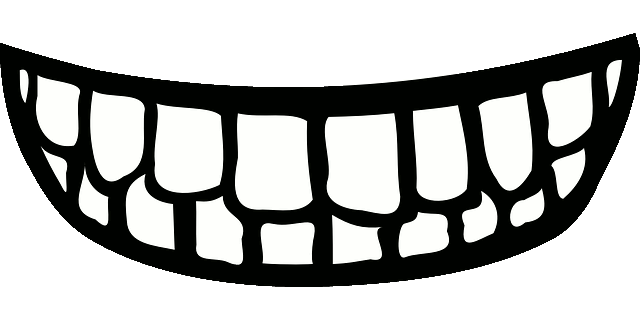 Effectuons une deuxième opération tous ensemble.
1 489 + 6 784 + 368 =

1  4 8 9
6  7 8 4
3 6 8
9 + 4 + 8 =
1
21
1 489 + 6 784 + 368 =


1  4 8 9
6  7 8 4
3 6 8
2 + 8 + 8 + 6 =
4
1
24
1 489 + 6 784 + 368 =



1  4 8 9
6  7 8 4
3 6 8
2 + 4 + 7 + 3 =
6
4
1
16
1 489 + 6 784 + 368 =



1  4 8 9
6  7 8 4
3 6 8
1 + 1 + 6 + 0 =
8
6
4
1
8
8 641
1 489 + 6 784 + 368 =



1  4 8 9
6  7 8 4
3 6 8
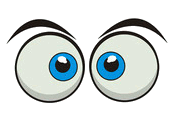 8
6
4
1
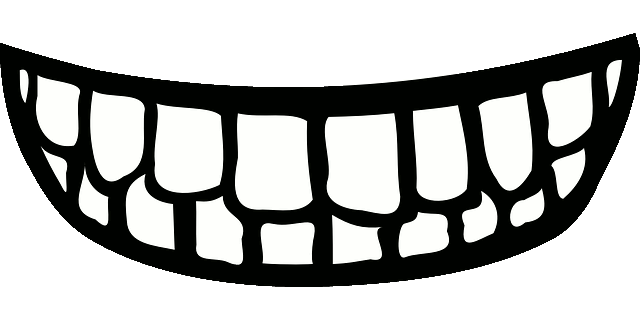 Et voilà ! L’addition de nombres entiers n’a maintenant plus de secret pour vous !